Introduzione al percorso di inserimento e impegno Top Management
Kit inserimento H3SE
Modulo TCG 1.1
Gli obiettivi del modulo
Al termine di questo modulo:

Avrete compreso lo scopo e le intenzioni del percorso di inserimento che avete realizzato e come si svilupperà quest'inserimento. 

Avrete compreso e sarete in grado di testimoniare l'impegno del Top Management e della sua visione H3SE (igiene/salute, sicurezza interna, sicurezza, responsabilità sociale ed ambiente).
Kit di inserimento H3SE - TCG 1.1 – Introduzione e impegno Top Management – V2
Kit di inserimento H3SE - TCG 1.1 – Introduzione e impegno Top Management – V2
2
Il vostro percorso di inserimento
Gli obiettivi del vostro percorso di inserimento sono di assicurarvi:

Che tutti i dipendenti del gruppo abbiano le stesse conoscenze e competenze di base H3SE.
Che queste conoscenze e competenze siano adattate alla posizione che ricoprite oggi.
Che il valore H3SE è ancorato come modo di essere nel vostro lavoro al quotidiano.

Al termine dei primi giorni del vostro percorso: 
Consegna di un Passaporto H3SE comprovante i moduli che avete seguito: una vera e propria patente per lavorare presso Total.
Kit di inserimento H3SE - TCG 1.1 – Introduzione e impegno Top Management – V1
Kit di inserimento H3SE - TCG 1.1 – Introduzione e impegno Top Management – V2
3
TOTAL in poche parole
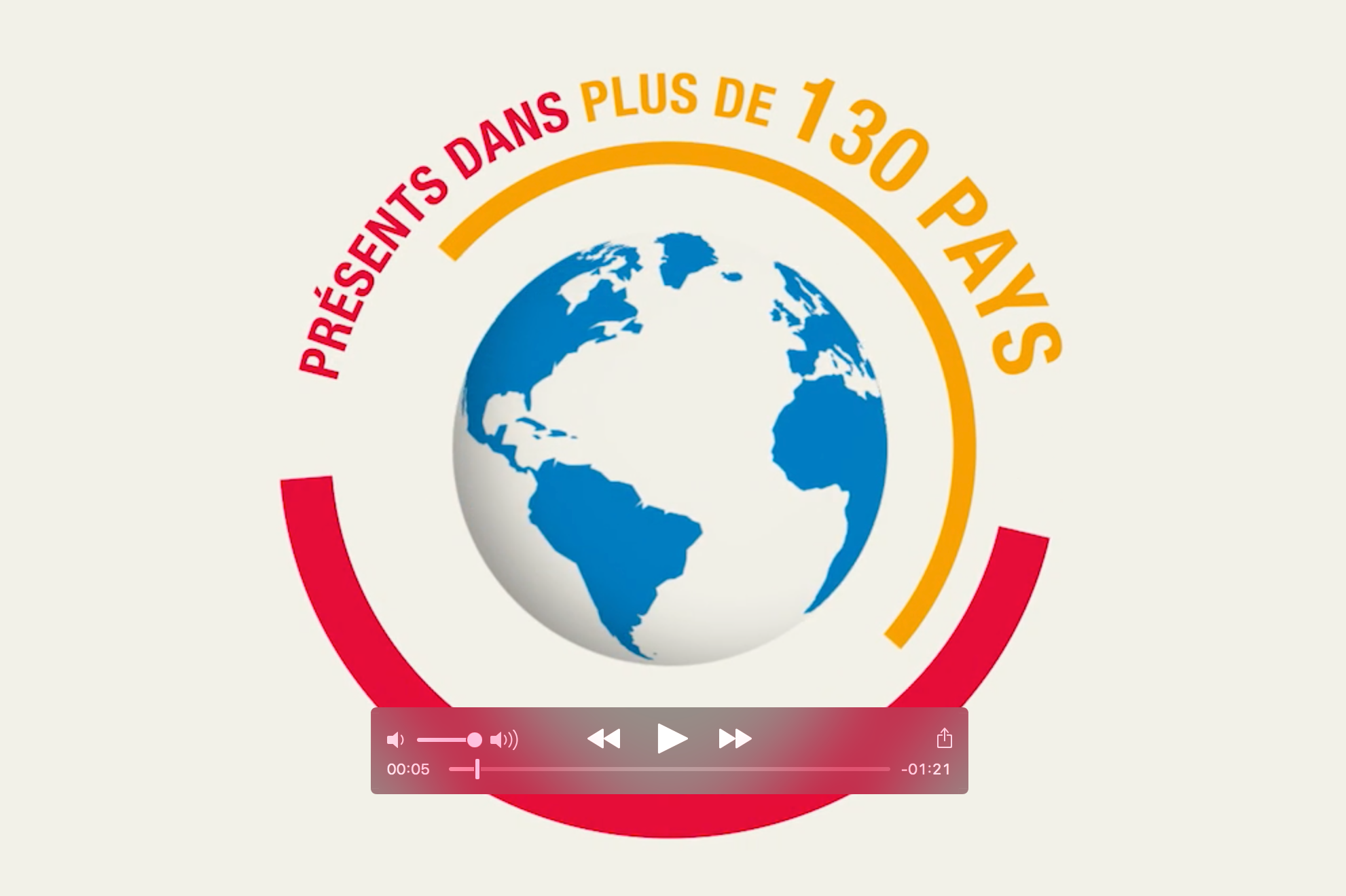 Kit di inserimento H3SE - TCG 1.1 – Introduzione e impegno Top Management – V1
Kit di inserimento H3SE - TCG 1.1 – Introduzione e impegno Top Management – V2
4
TOTAL in poche parole
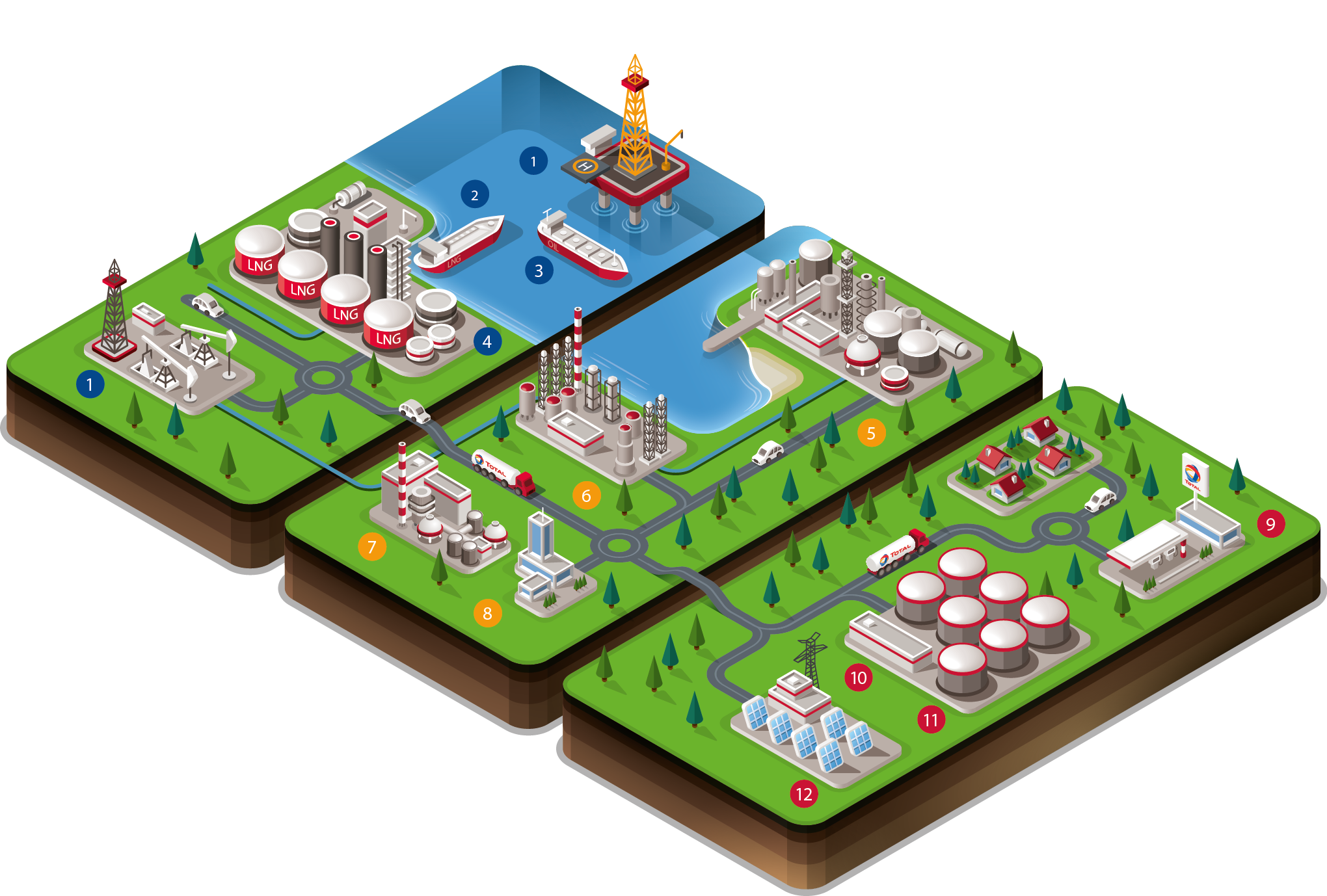 A MONTE
Produzione di petrolio e/o di gas
1
2
METANIERE
3
PETROLIERE
Liquefazione/gassificazione
4
RAFFINAZIONE-CHIMICA
5
Raffineria
6
Impianto petrolchimico
7
Chimica di specialità
8
Ufficio Trading
MARKETING E SERVIZI
9
Stazione di servizio
10
Fabbrica di lubrificanti
11
Deposito petrolifero
12
Pannelli solari
Kit di inserimento H3SE - TCG 1.1 – Introduzione e impegno Top Management – V1
Kit di inserimento H3SE - TCG 1.1 – Introduzione e impegno Top Management – V2
5
TOTAL e l’H3SE
Le sfide:
La tutela delle persone, dell'ambiente e dei beni,
La sostenibilità delle nostre attività.
 
La volontà:
Evitare ogni infortunio fisico e controllare i rischi inerenti alle nostre attività.
Ridurre l'impatto dei siti sull'ambiente (acqua, aria, rifiuti, rumori, odori ed estetica).
Essere soggetti della vita locale e rispondere alle aspettative degli stakeholders.
Proteggere i propri dipendenti.
Kit di inserimento H3SE - TCG 1.1 – Introduzione e impegno Top Management – V1
Kit di inserimento H3SE - TCG 1.1 – Introduzione e impegno Top Management – V2
6
Che cos’è l’H3SE?
Igiene/salute: tutela della salute dei lavoratori dipendenti e delle popolazioni.
Sicurezza: protezione dei dipendenti e degli impianti dai rischi legati alle nostre attività.
Protezione interna: protezione dagli eventi esterni al Gruppo (politiche, geopolitiche, criminalità, etc.)
Responsabilità sociale: rispetto degli stakeholders.
Ambiente: protezione da qualsiasi tipo di inquinamento.
Kit di inserimento H3SE - TCG 1.1 – Introduzione e impegno Top Management – V1
Kit di inserimento H3SE - TCG 1.1 – Introduzione e impegno Top Management – V2
7
Esempi di rischi H3SE
Igiene/salute: prodotti pericolosi per la salute o carichi pesanti con conseguenze sull'integrità fisica. 
Sicurezza: esplosione o incendio da idrocarburi.
Protezione interna: instabilità politiche o rischio terrorismo.
Responsabilità sociale: rischi con le popolazioni vicine ai nostri impianti.
Ambiente: inquinamento dell’acqua o del terreno a causa di perdite di idrocarburi.
Kit di inserimento H3SE - TCG 1.1 – Introduzione e impegno Top Management – V1
Kit di inserimento H3SE - TCG 1.1 – Introduzione e impegno Top Management – V2
8
4 percorsi predefiniti in 3 tempi
H3SE 
Gruppo TOTAL

Tronco Comune Gruppo
(TCG)
H3SE 
nella mia filiale

Tronco Comune Attività Sito
(TCAS)
H3SE 
della mia posizione

Tronco Comune Tecnico o Non Tecnico
(TCT o TCNT)
Percorso 1 - Personale di supporto ed operativo non tecnico (5 giorni)
G1&2
Percorso 2 - Personale di supporto delle operazioni (10 giorni)
Percorso 3 - Operativi siti industriali (20 giorni)
Percorso 4 - Benzinai, autisti, operatori polivalenti (9 giorni)
Passaporto
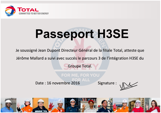 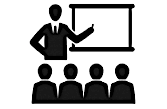 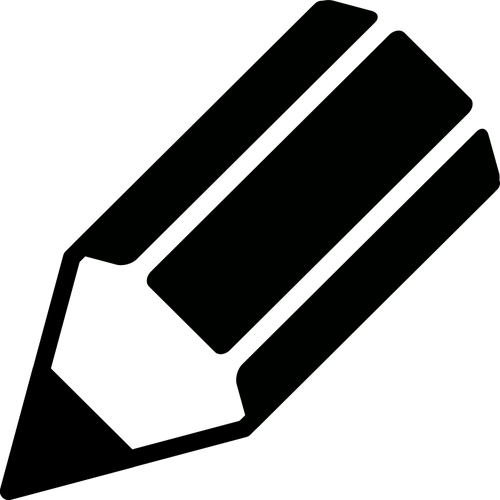 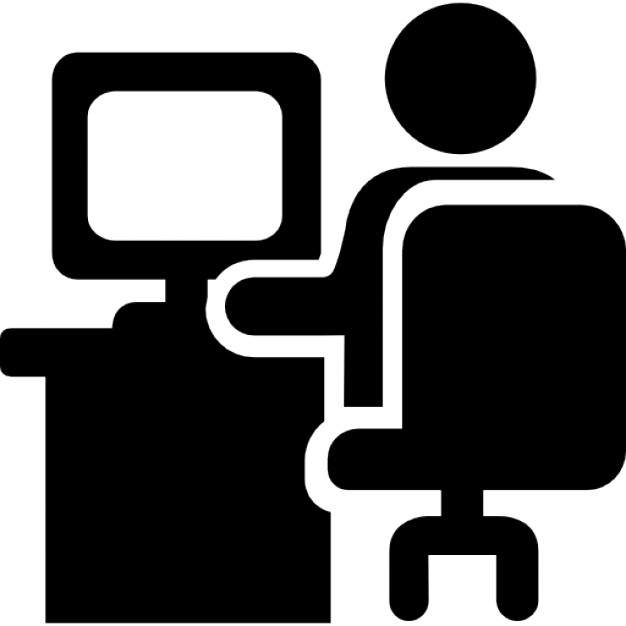 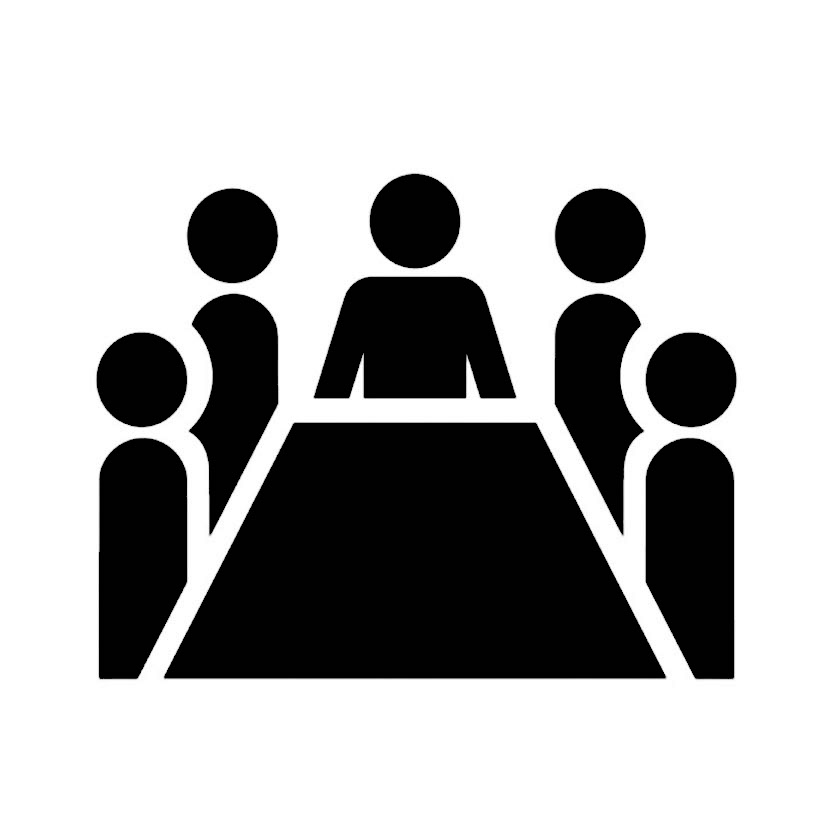 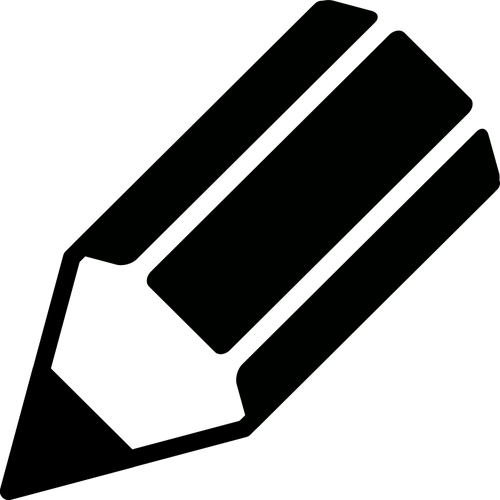 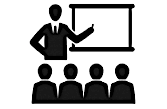 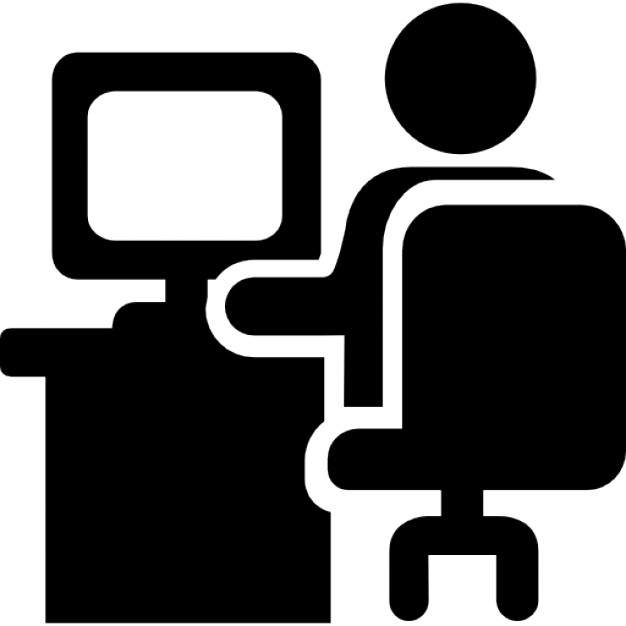 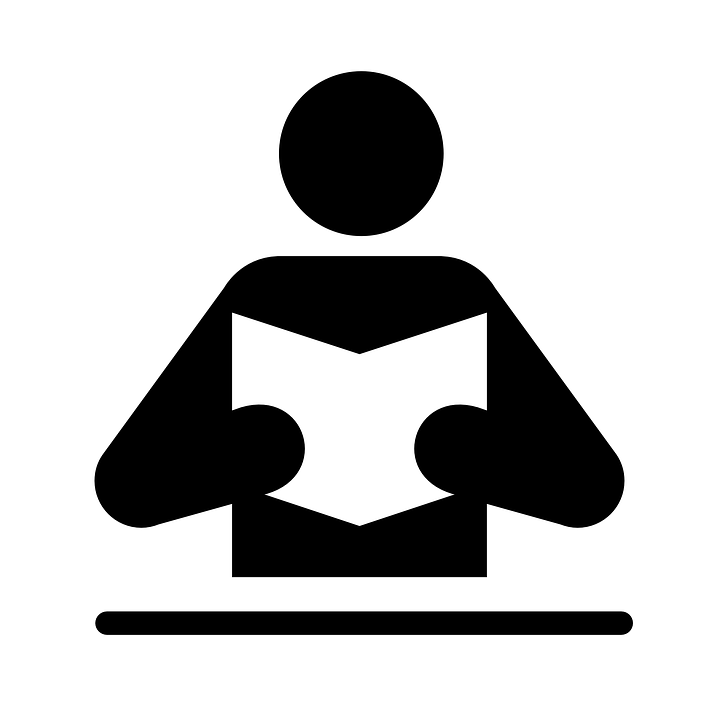 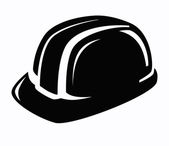 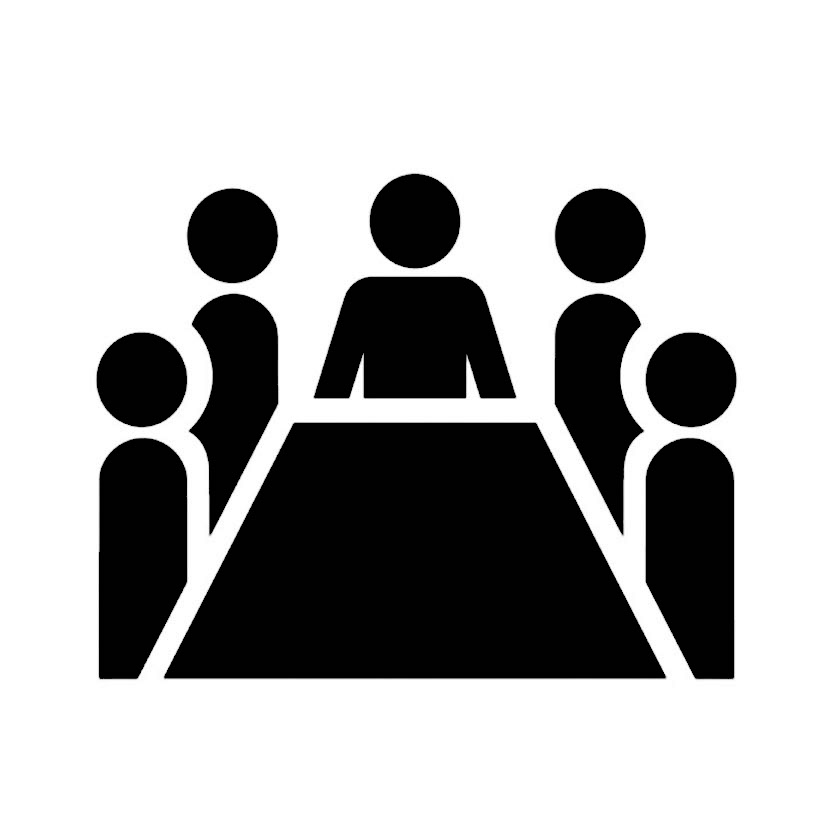 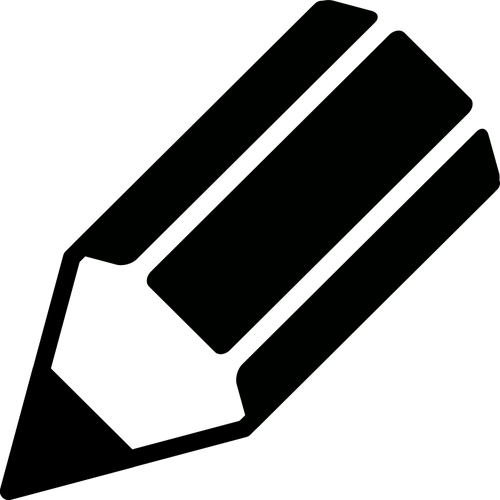 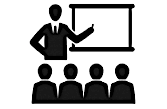 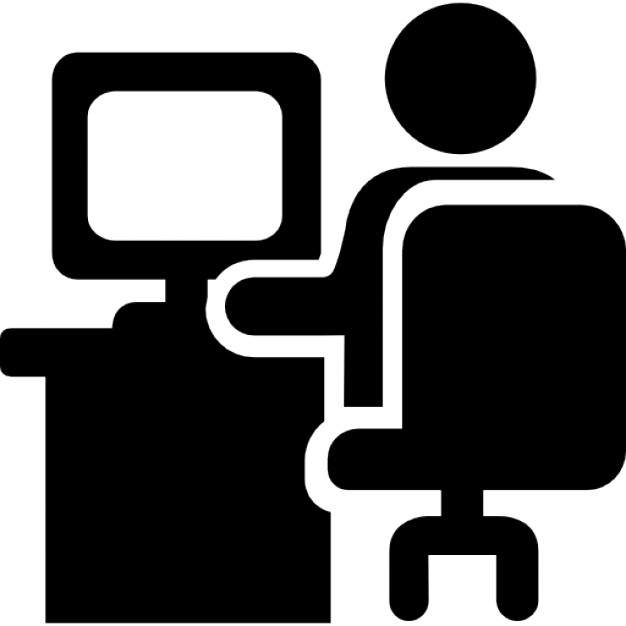 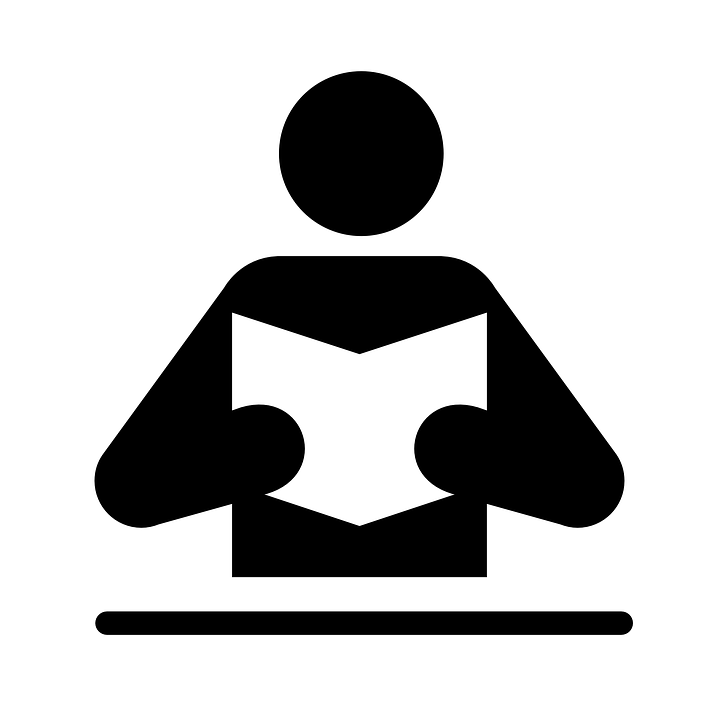 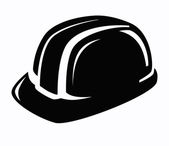 I percorsi partono dall'assunzione, il nuovo dipendente dispone da 3 a 6 mesi per completare il suo percorso
da 3 a 6 mesi
Giorno 1: HSE con suo L+1, minimo Carta + Impegno HSE + E-learning ROR + Pratica in loco + altri argomenti TCG.

Tutti i nuovi soggetti entranti nel Gruppo in CTI. CTD e assunti a seconda della decisione della filiale.
9
Kit di inserimento H3SE - TCG 1.1 – Introduzione e impegno Top Management – V2
Il messaggio di Patrick pouyanné – CEO del Gruppo
Video PP
Kit di inserimento H3SE - TCG 1.1 – Introduzione e impegno Top Management – V2
10
L'IMPEGNO DI PATRICK POUYANNÉ
Quali sono secondo voi le parole chiavi, le idee forti di questo video?
 
Che cosa vi impressiona o sorprende maggiormente in ciò che dice Patrick Pouyanné? 
 
Come si potrebbe riassumere il suo impegno rispetto alla H3SE?
Kit di inserimento H3SE - TCG 1.1 – Introduzione e impegno Top Management – V1
Kit di inserimento H3SE - TCG 1.1 – Introduzione e impegno Top Management – V2
11
Fine del primo modulo
Percorso 1 – Personale di supporto ed operativo non tecnico (4.5 giorni di formazione in aula più 5 giorni di formazione/pratica lungo i 3 mesi)
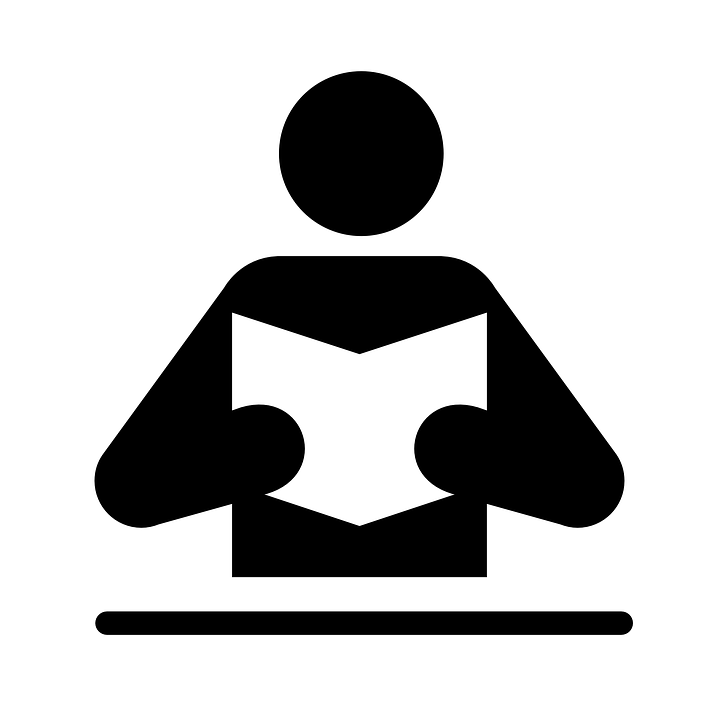 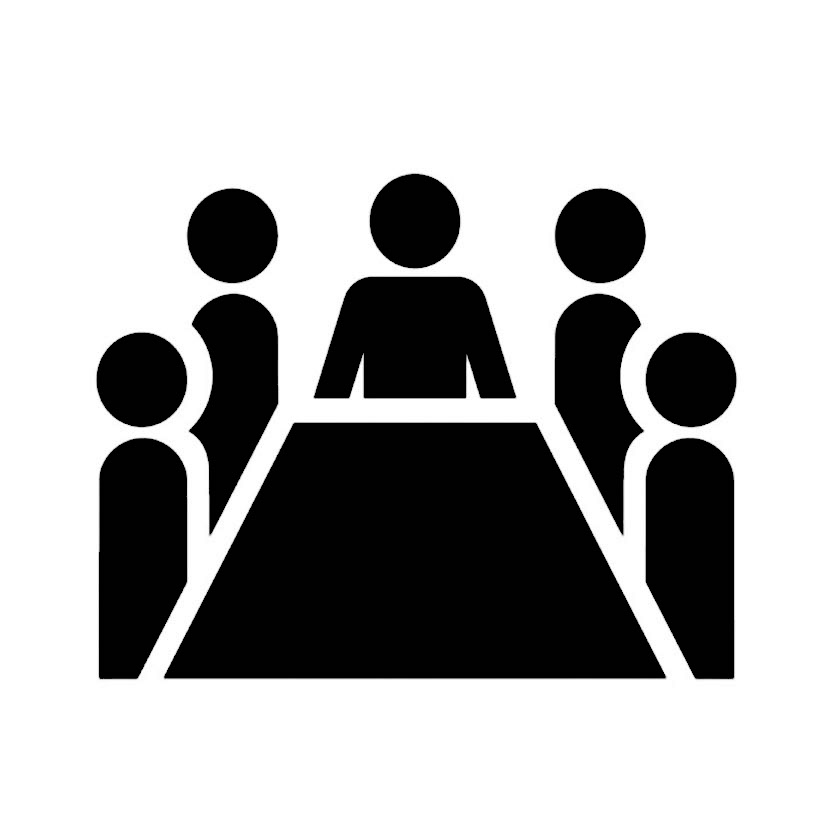 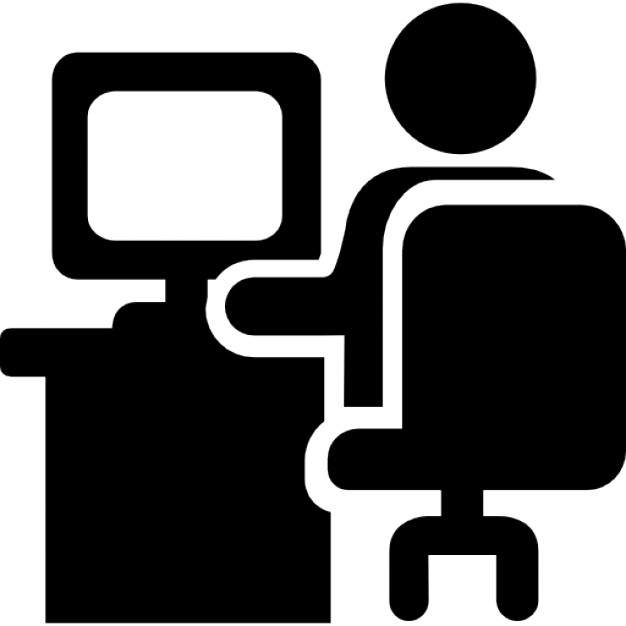 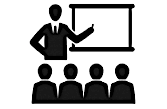 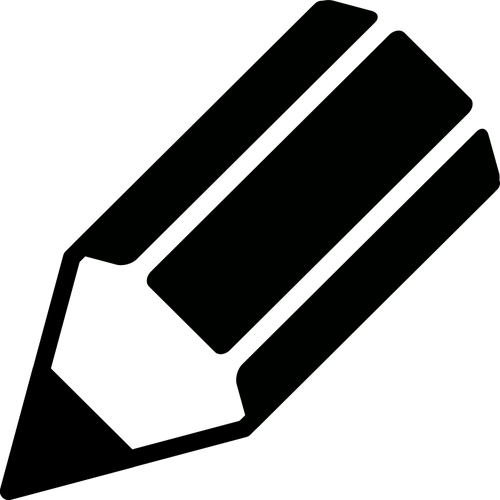 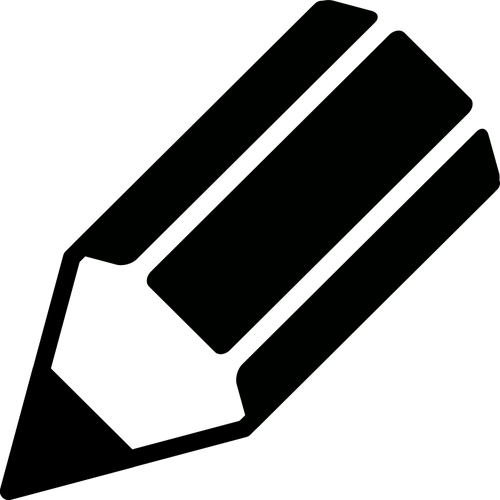 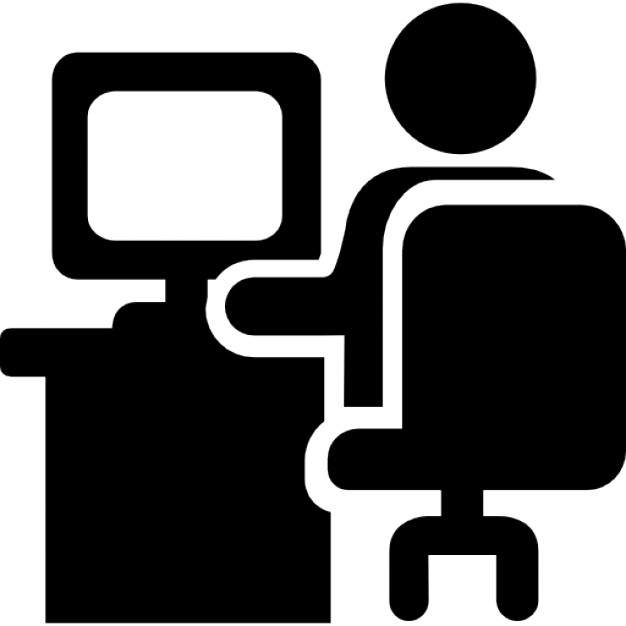 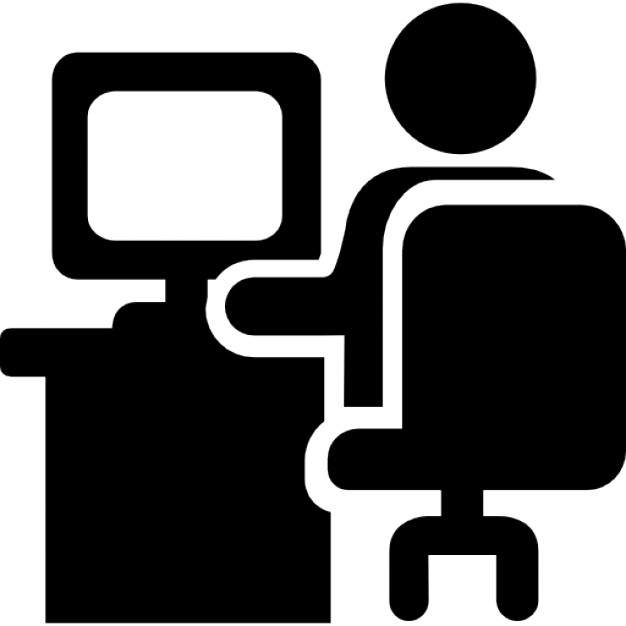 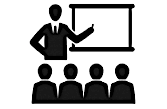 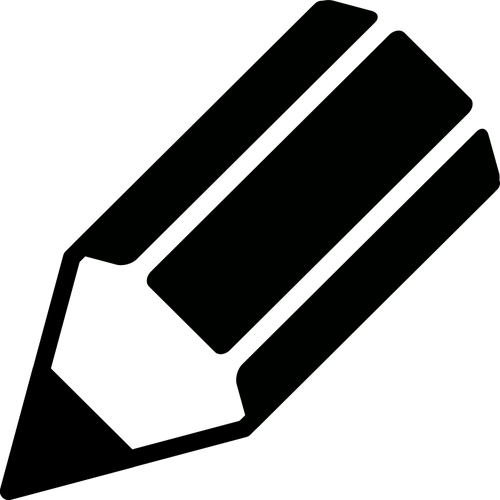 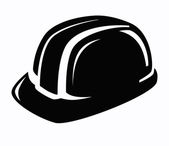 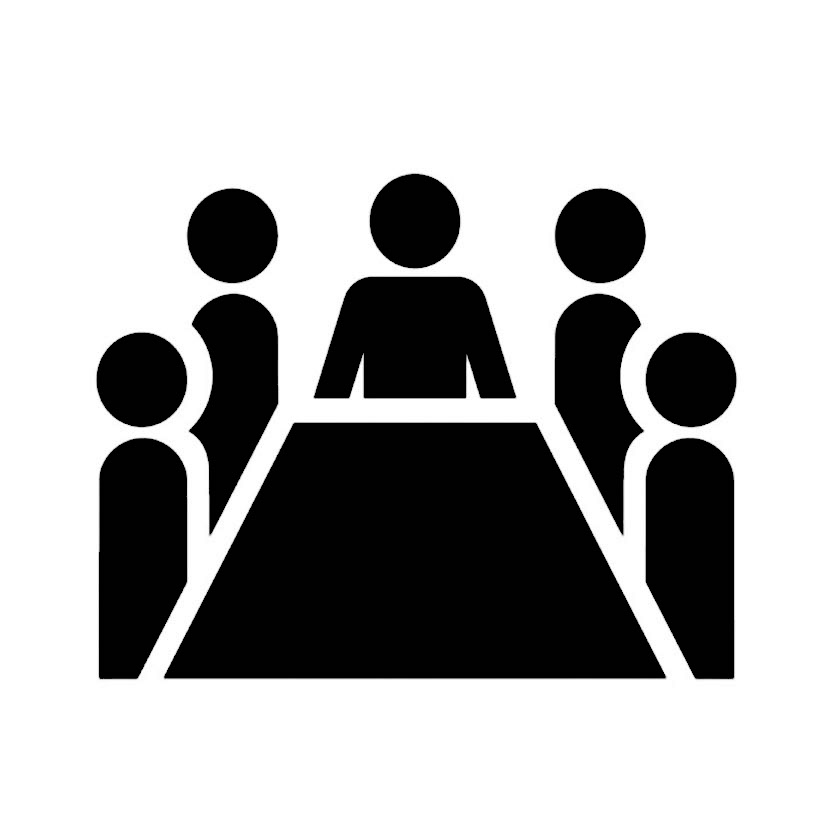 G1
G3
G2
Assunzione
3 mesi
Esercizi, laboratori
simulazioni, ecc.
Dialogo con i vari soggetti, presentazioni direzioni, ecc.
E-learning, autoformazione
Classe virtuale
In loco (affiancamento, audit, visita, “shadowing”, ecc.)
Presentazioni da parte del formatore
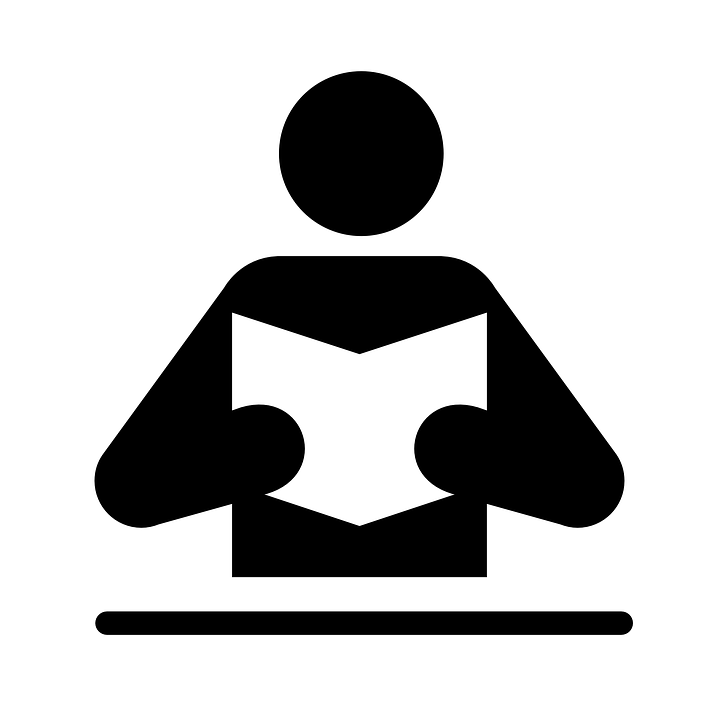 Lavoro personale, lettura disciplinare, ecc.
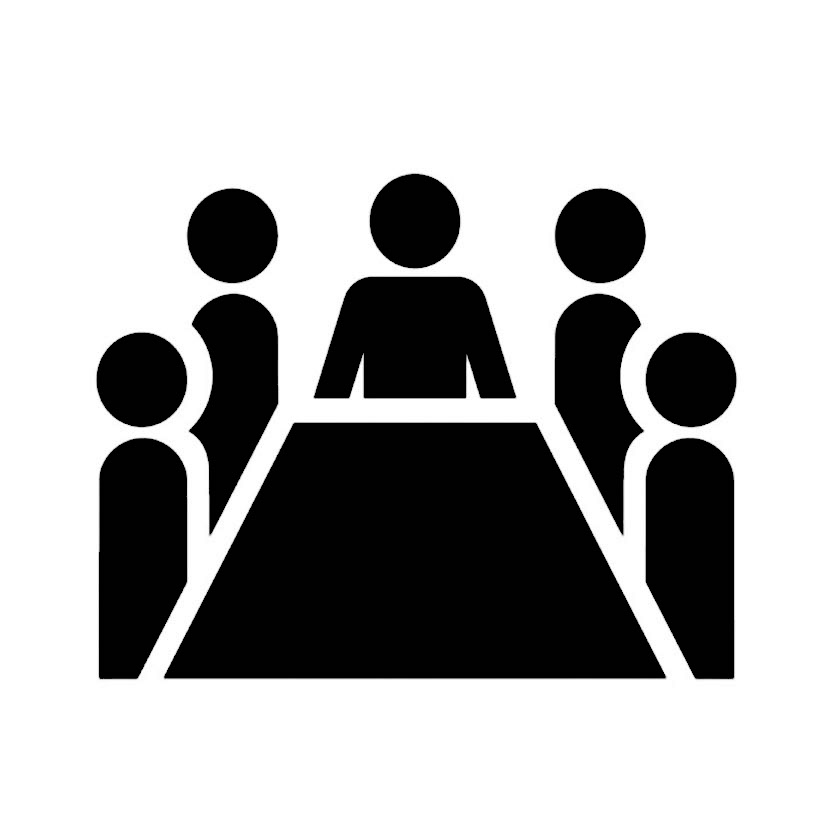 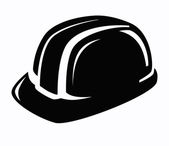 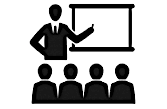 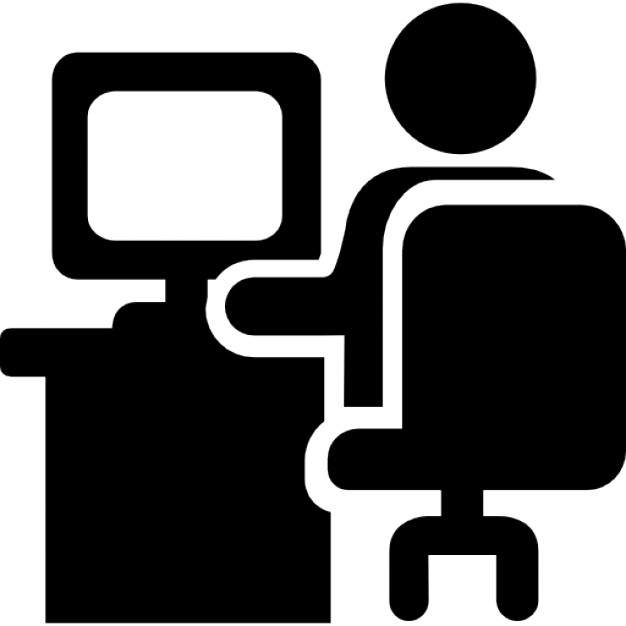 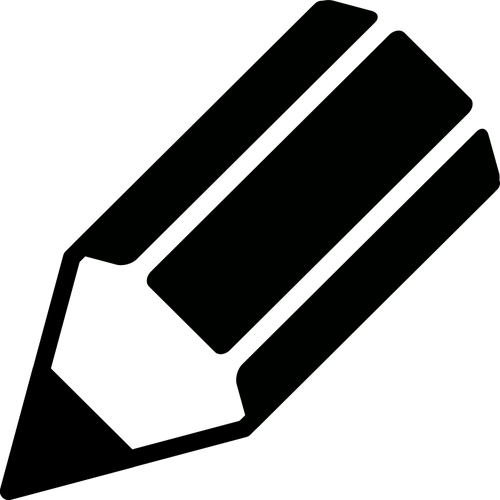 13
Percorso 2 – Personale di supporto delle operazioni (5 giorni di formazione in aula più 5 giorni di formazione/pratica lungo i 3 mesi)
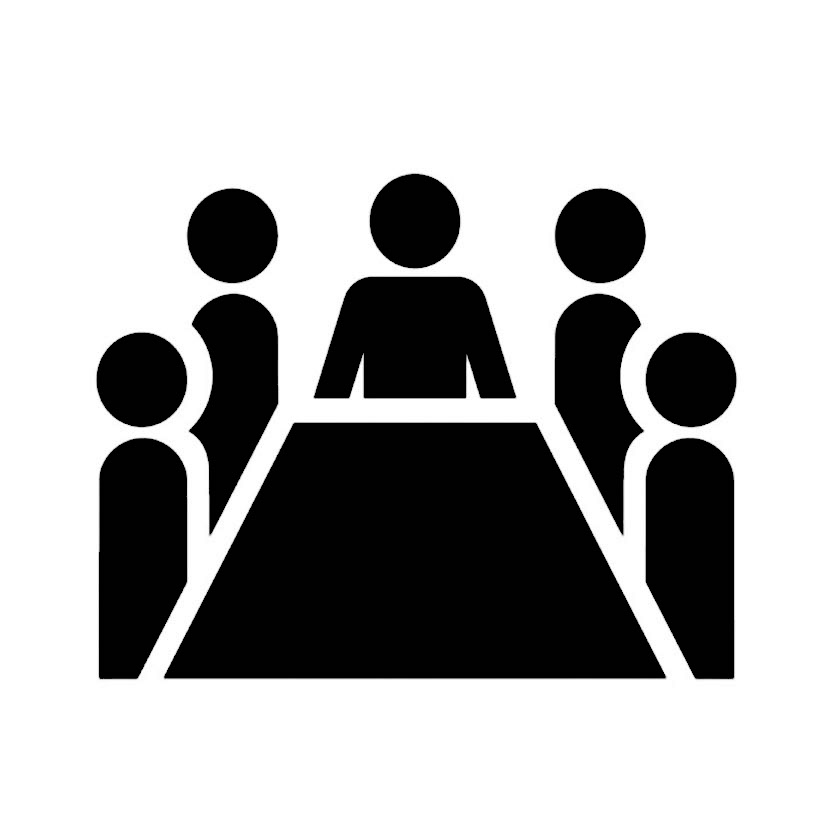 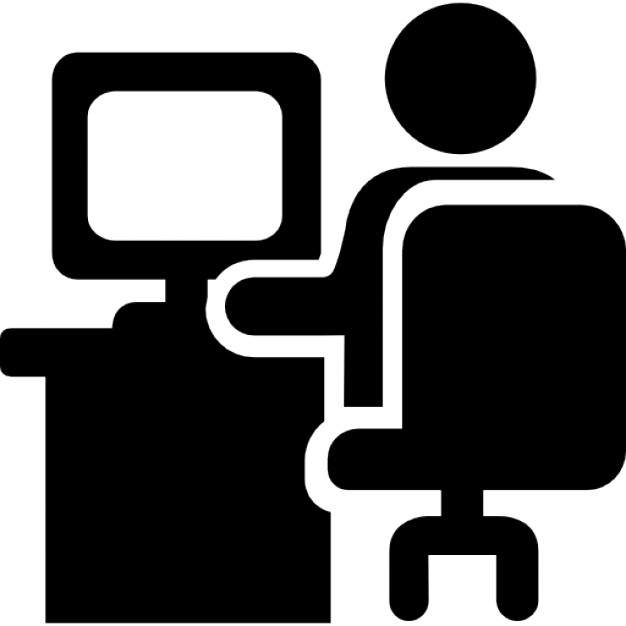 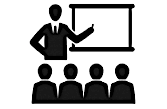 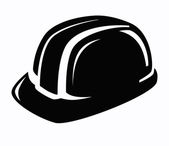 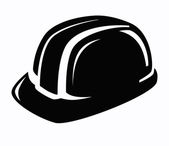 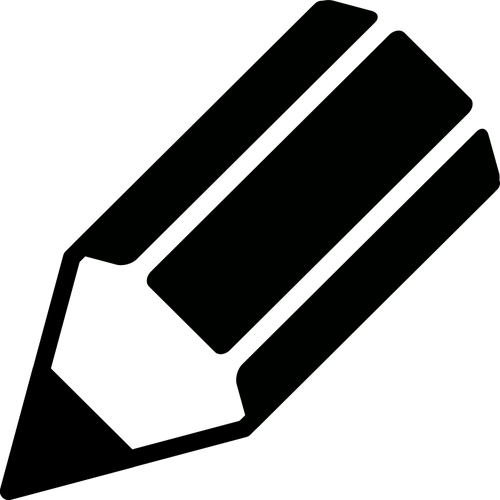 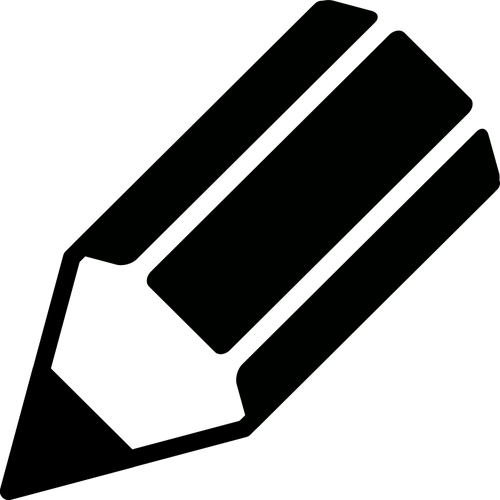 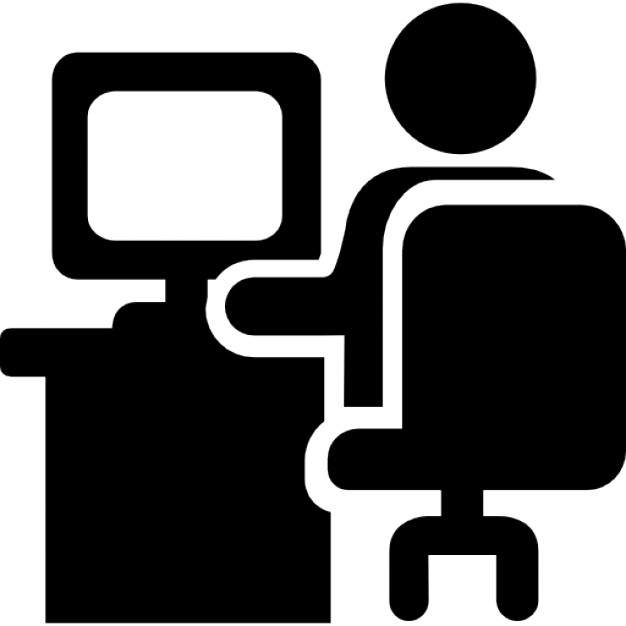 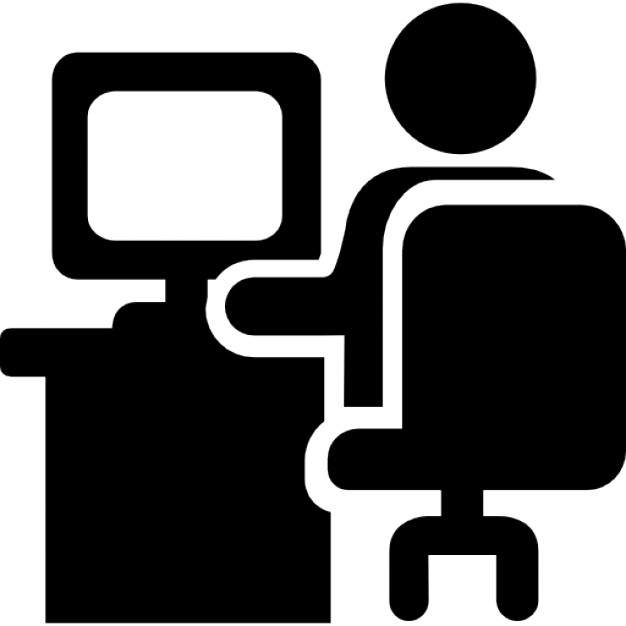 Tronco comune generale (3 giorni)
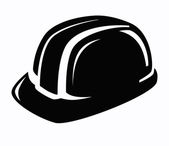 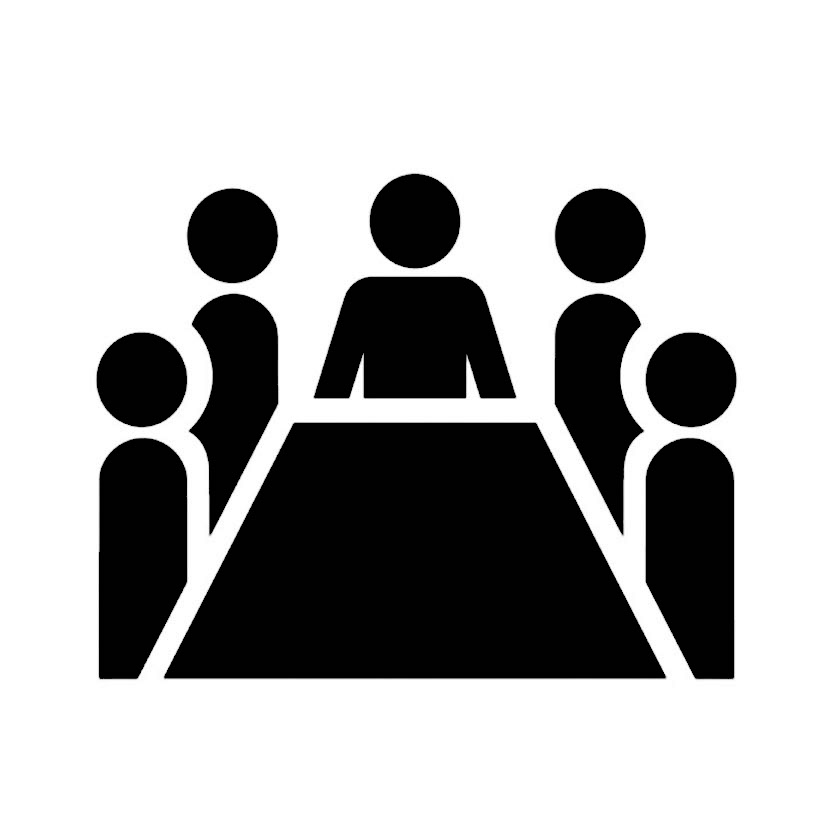 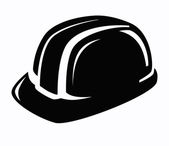 G4
G5
G6
Assunzione
3 mesi
Esercizi, laboratori
simulazioni, ecc.
In loco (affiancamento, audit, visita, “shadowing”, ecc.)
E-learning, autoformazione
Classi virtuali
Presentazioni da parte del formatore
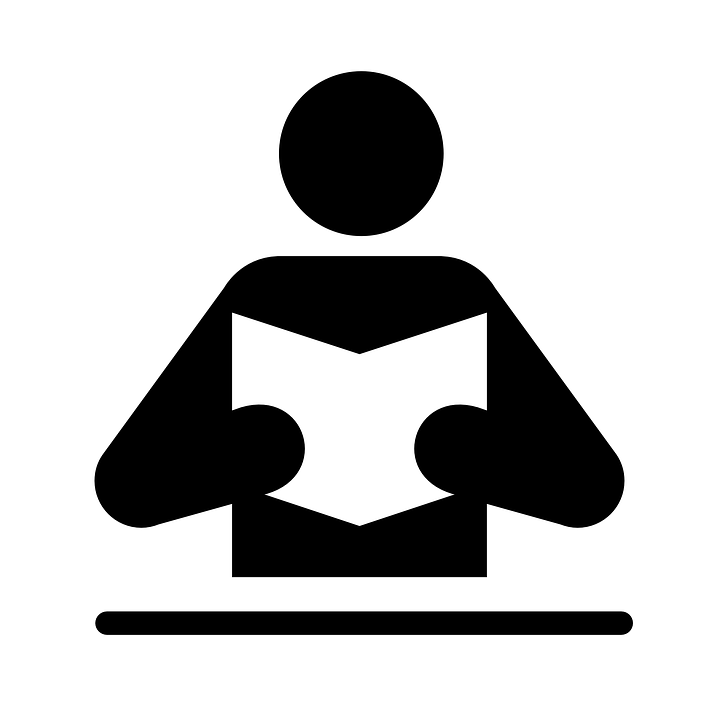 Lavoro personale, lettura disciplinare, ecc.
Dialogo con i vari soggetti, presentazioni direzioni, ecc.
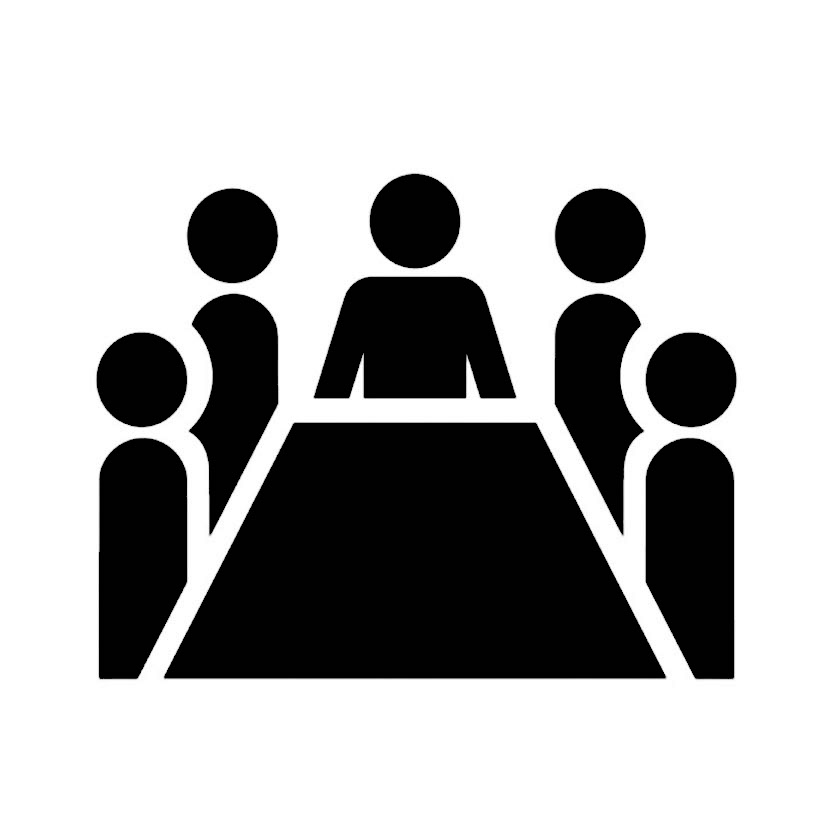 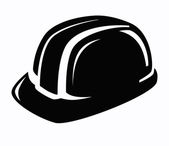 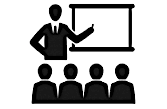 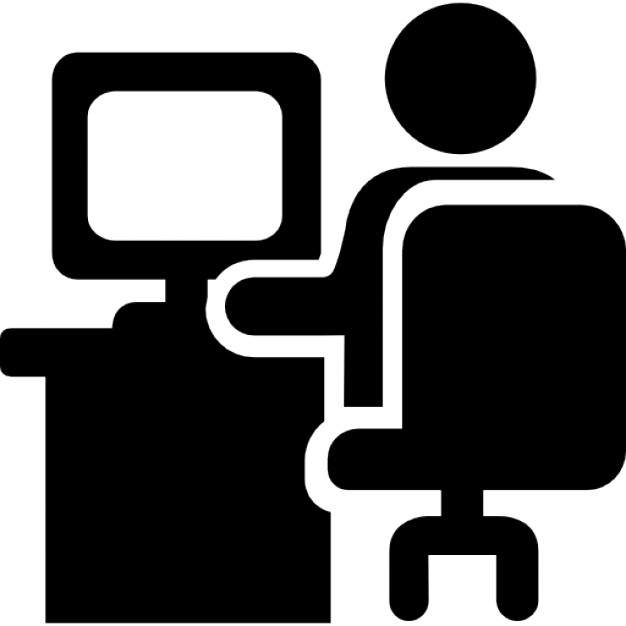 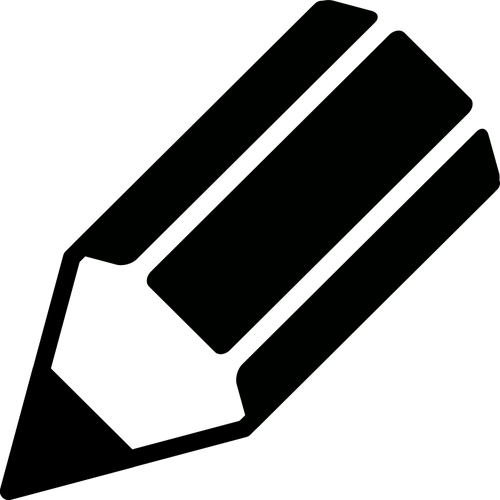 14
Percorso 3 – Operativi siti industriali (8 giorni di formazione in aula più 15 giorni di formazione/pratica lungo i 6 mesi)
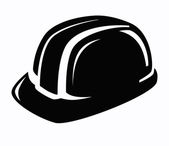 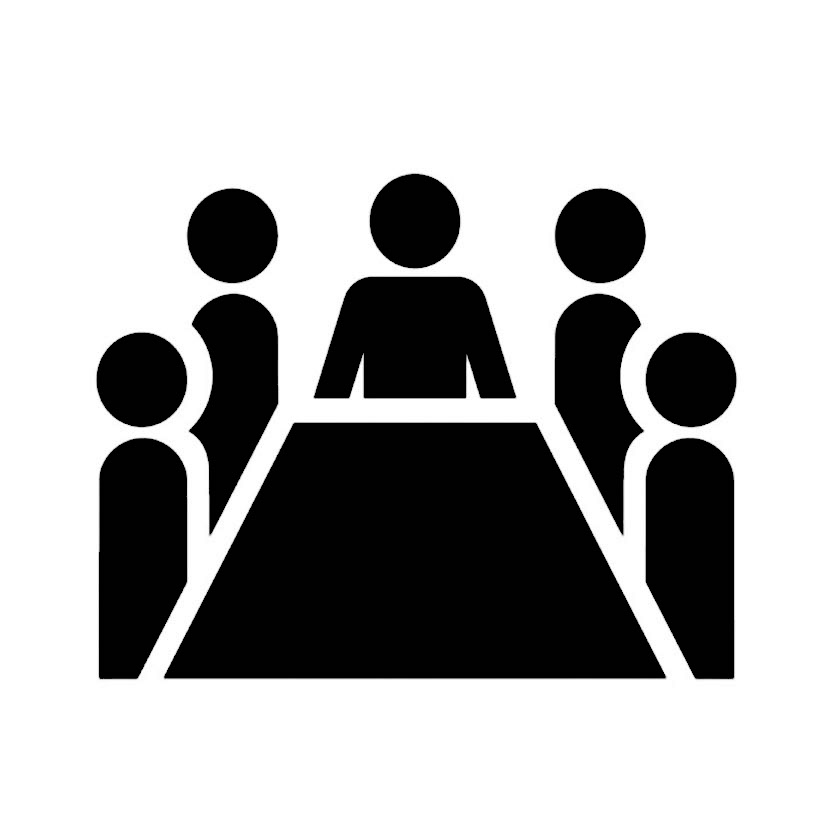 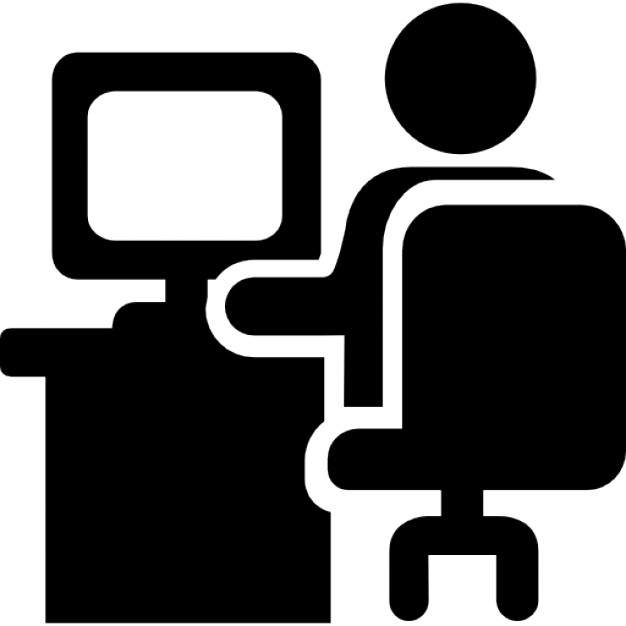 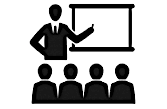 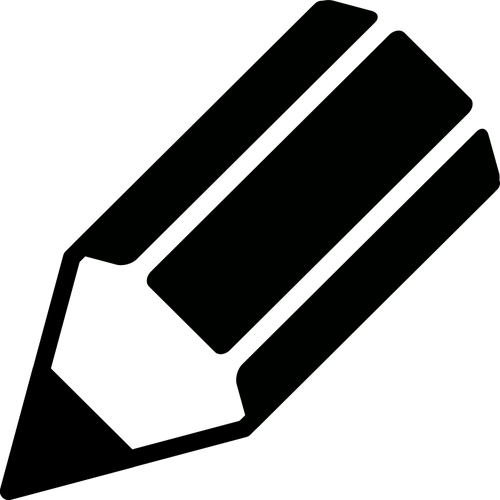 Esercizi pratici (3 giorni)
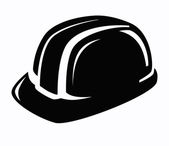 Tronco Comune Attività Sito (2 giorni)
Tronco comune generale (3 giorni)
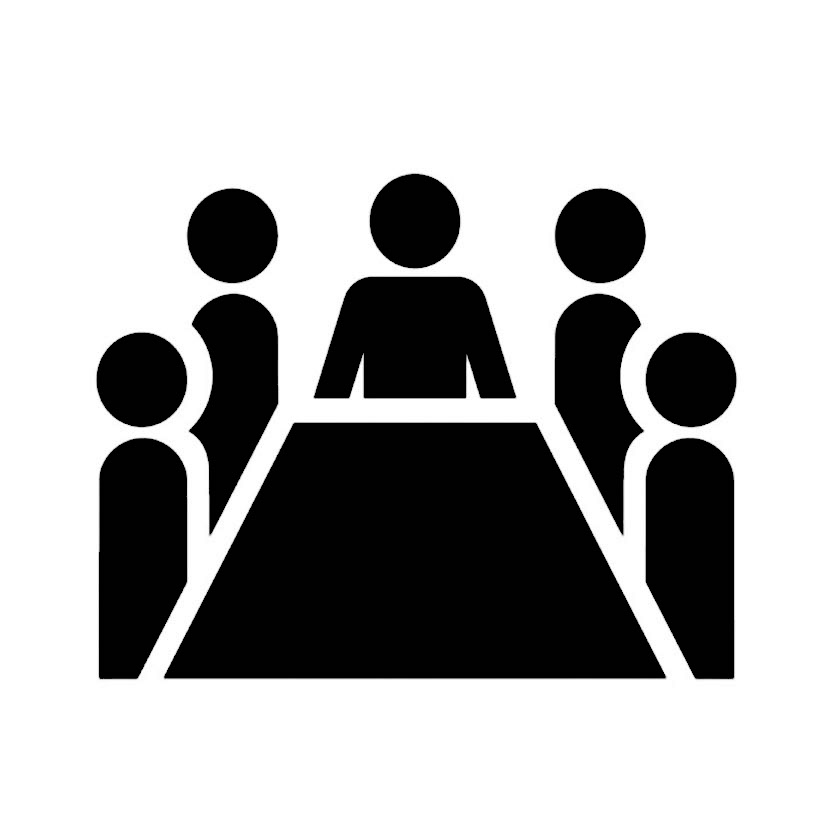 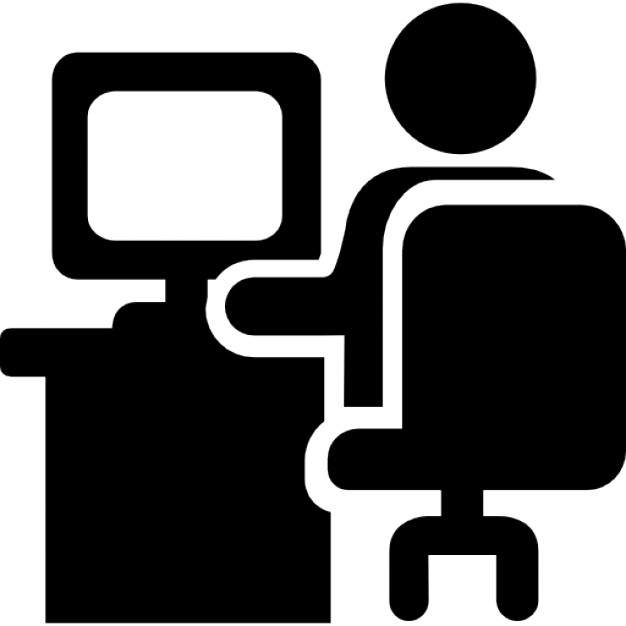 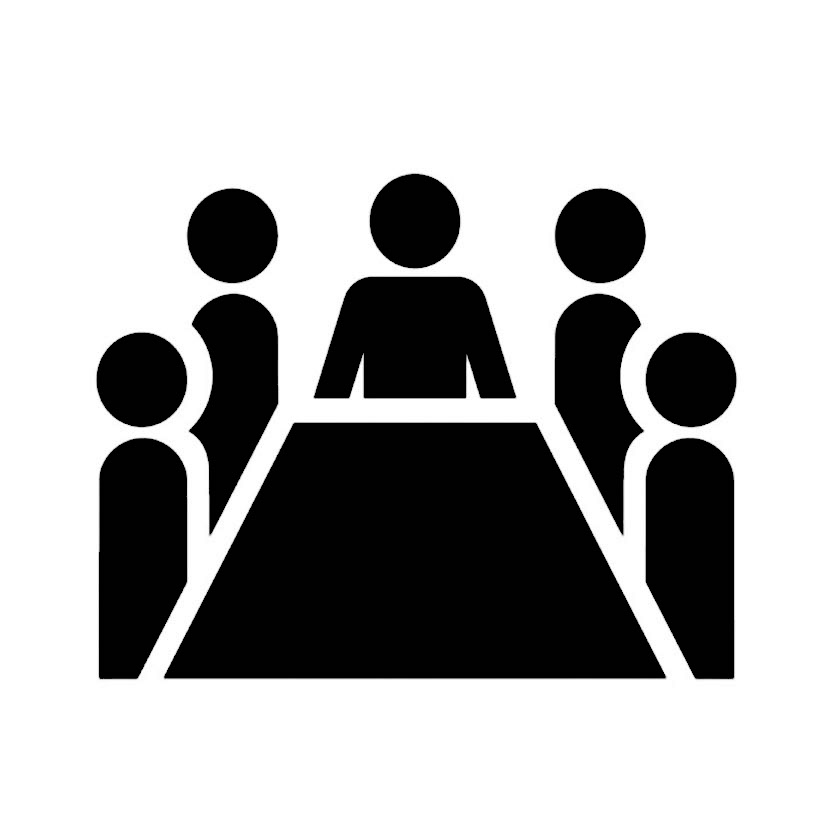 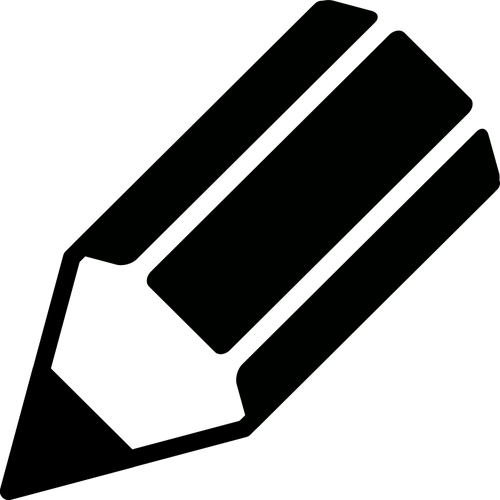 G7
G8
G6
Assunzione
Assunzione
6 mesi
Esercizi, laboratori
simulazioni, ecc.
Dialogo con i vari soggetti, presentazioni direzioni, ecc.
In loco (affiancamento, audit, visita, “shadowing”, ecc.)
Presentazioni da parte del formatore
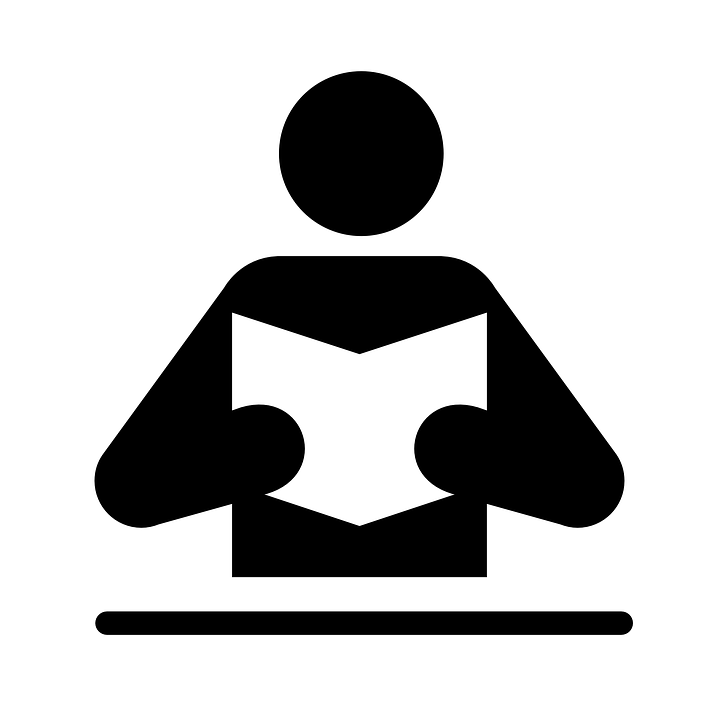 E-learning, autoformazione
Classi virtuali
Lavoro personale, lettura disciplinare, ecc.
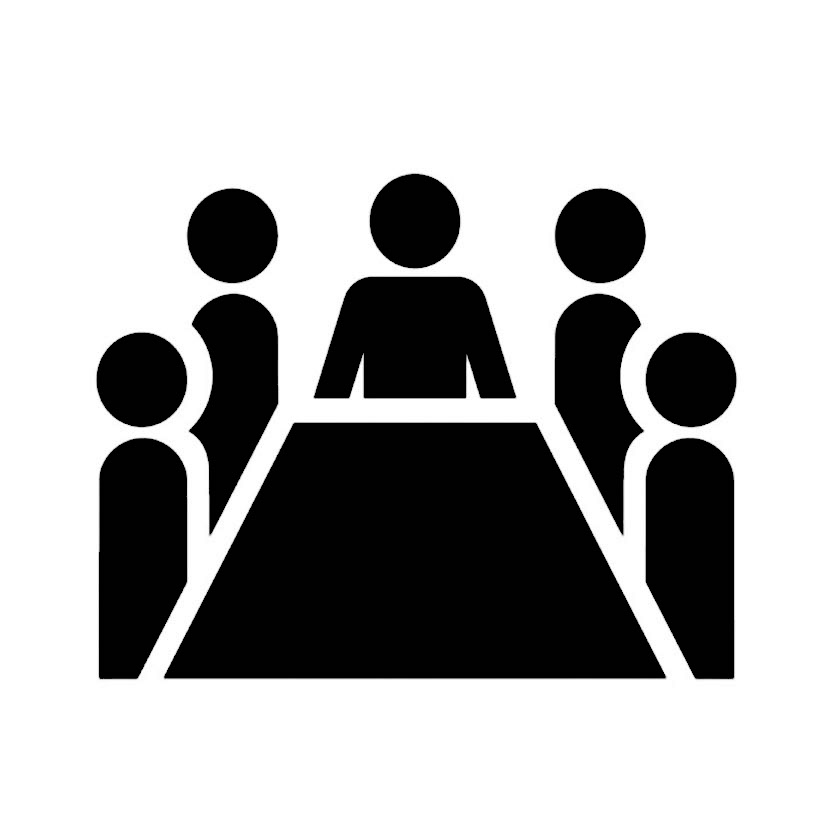 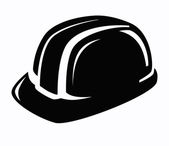 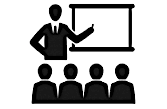 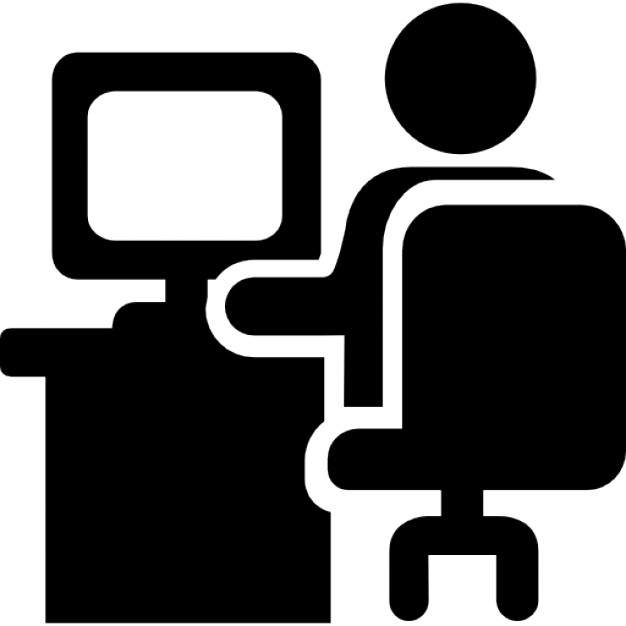 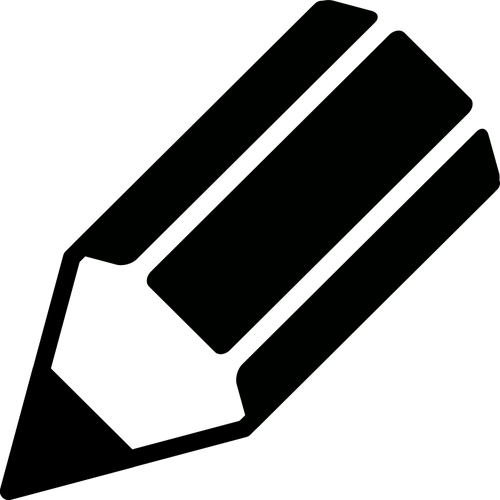 15
Percorso 4 - Benzinai, autisti, operatori polivalenti d'operazione (4 giorni di formazione più 3 giorni formazione/pratica lungo i 3 mesi)
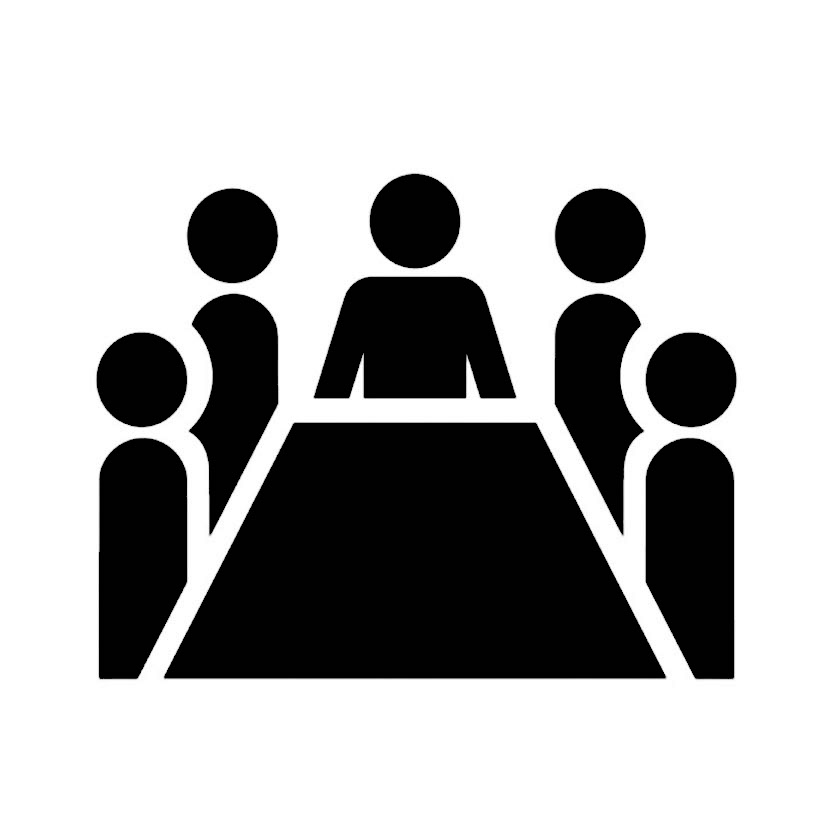 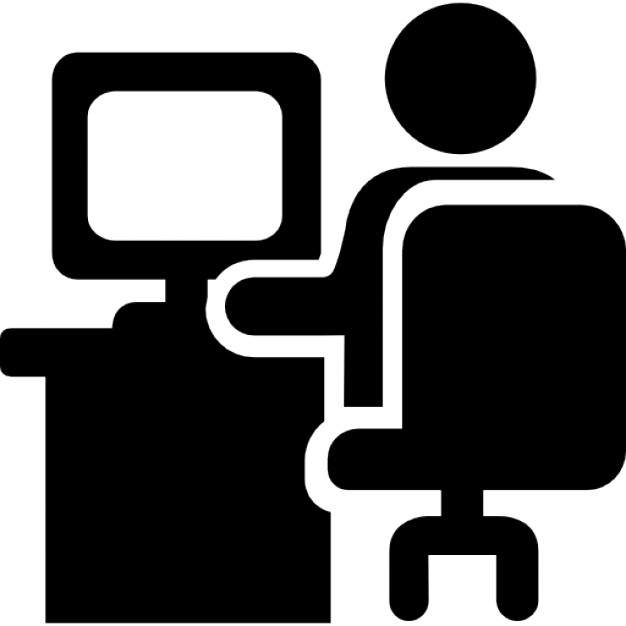 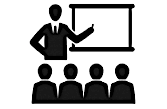 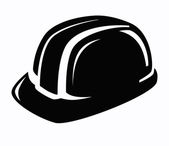 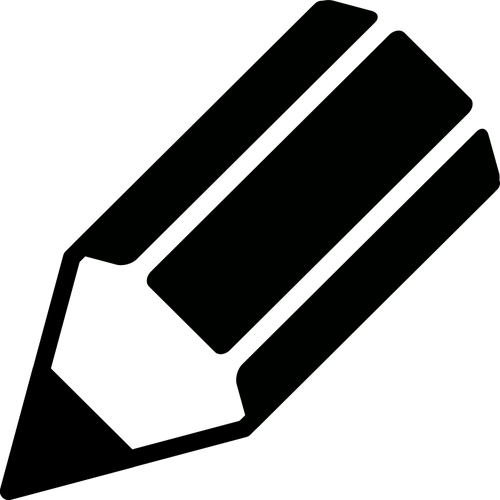 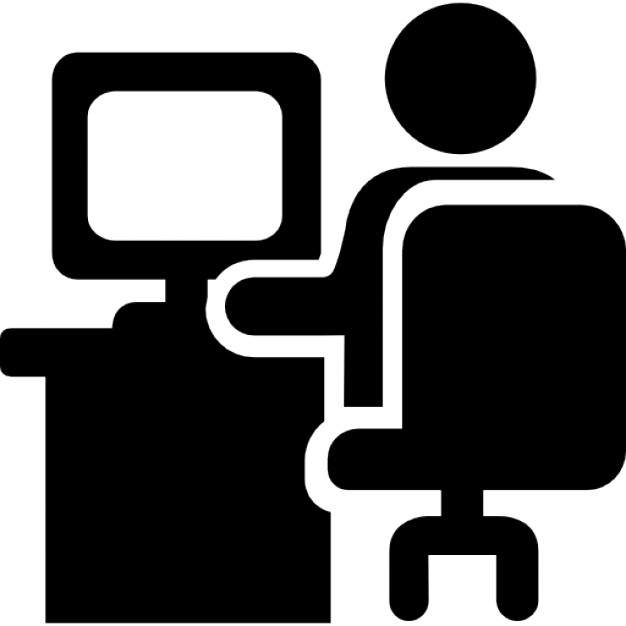 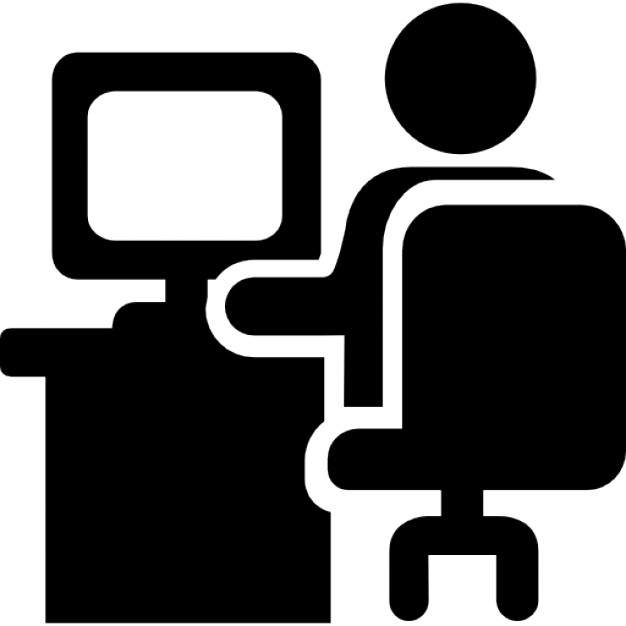 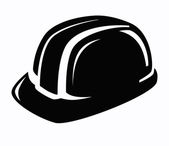 Tronco comune generale semplificato (2 giorni)
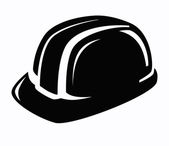 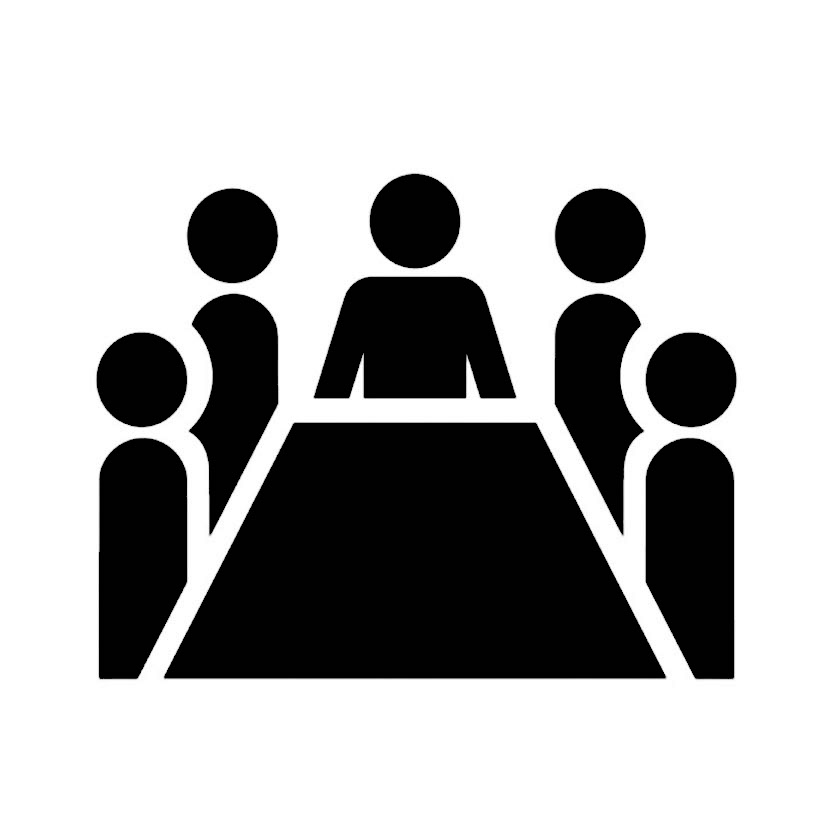 G4
G3
Assunzione
3 mesi
Esercizi, laboratori
simulazioni, ecc.
Dialogo con i vari soggetti, presentazioni direzioni, ecc.
In loco (affiancamento, audit, visita, “shadowing”, ecc.)
Presentazioni da parte del formatore
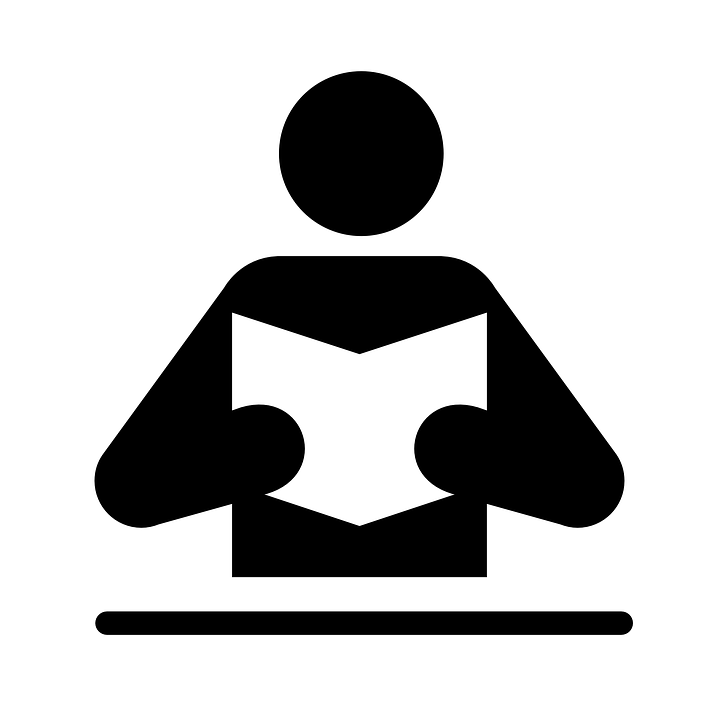 E-learning, autoformazione
Classi virtuali
Lavoro personale, lettura disciplinare, ecc.
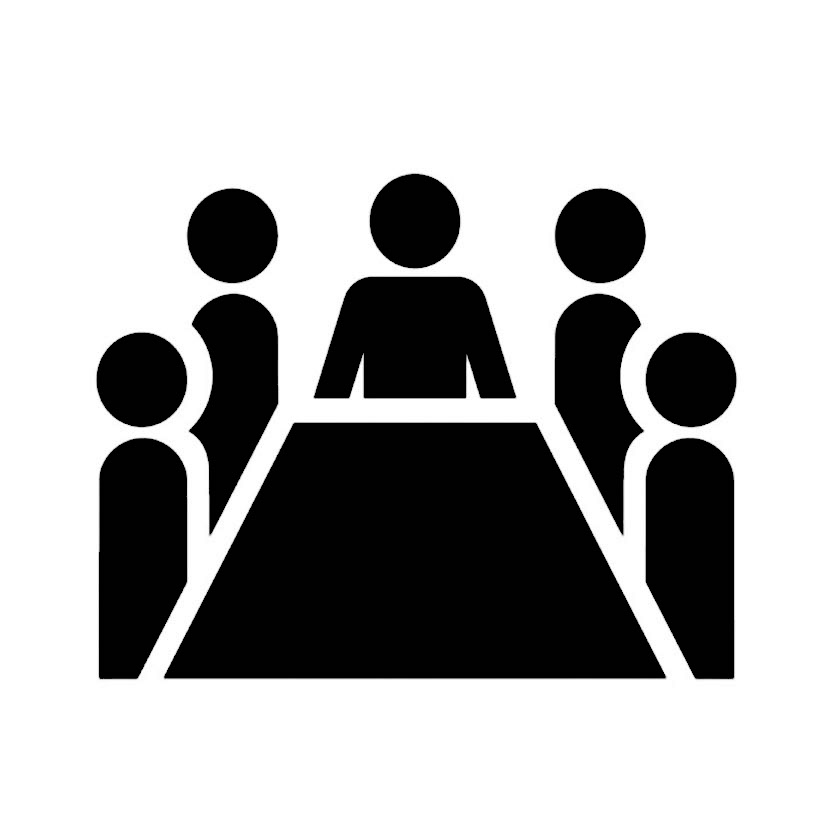 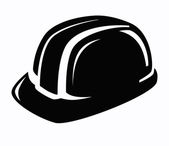 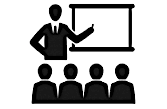 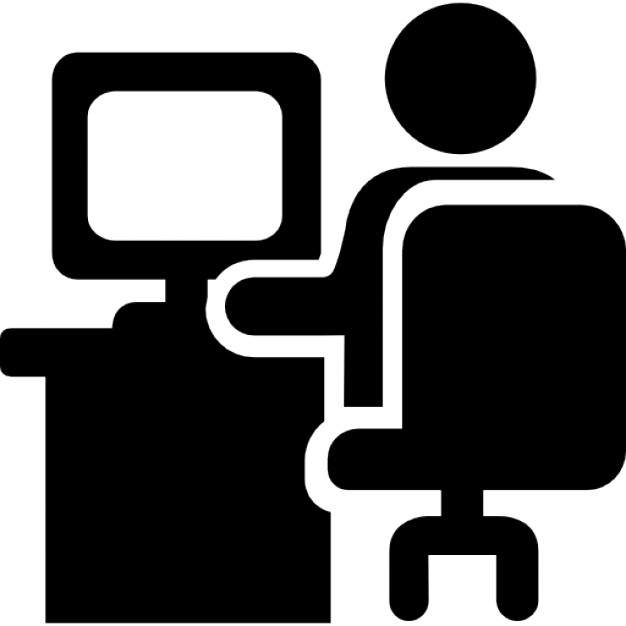 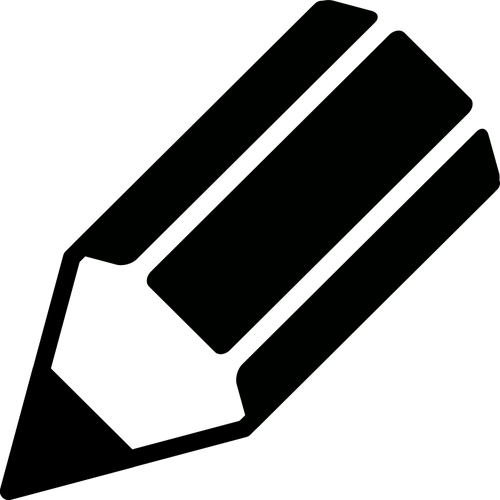 16